Tuesday 5th January 2021
Our Topic Focus book this week is 
I Love You, Blue Kangaroo !
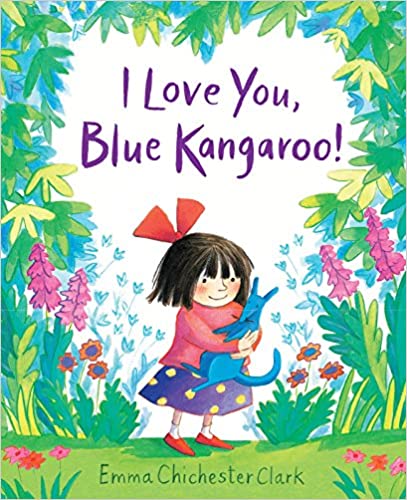 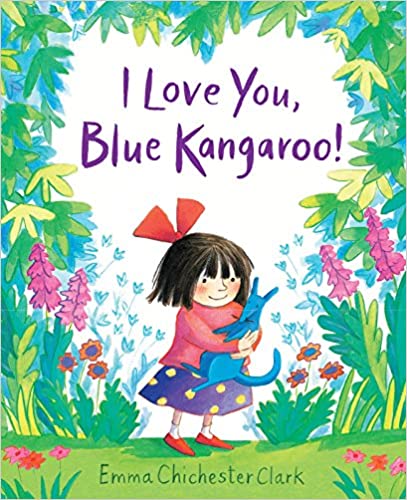 This story is about a girl and her favourite toy a blue kangaroo. This week we want you to think about your favourite toy and why it is special to you.
If you don’t have the book to read, click on the link below to see the illustrations and listen to the book being read.
https://www.youtube.com/watch?v=0_31C6wMgEI
.

Ask questions about the story
Why do you think Blue Kangaroo could not sleep ?
Why do you think the Blue Kangaroo fell out of bed?
Can you remember what toys Lily was given ?
Why do you think Blue Kangaroo is Lily’s favourite toy?
… and any other questions to extend their thinking and understanding of the text
Extension: Verbally explain what it is about Blue Kangaroo you think Lily likes – encourage descriptive language
If you have a copy of the book share it with them. 
They can also read it themselves or share with another family member.
Please remember to read daily.
ONLINE SUPPORT -Phonic/ Reading apps available - 
FREE APP -https://www.teachyourmonstertoread.com
FREE for a month -https://readingeggs.co.uk/